Cliënt in zijn kracht
Angerenstein:Methodiek en begeleiden 
Thema: 13
Empowerment
Uitgaan van sterke kanten en mogelijkheden van de cliënt

Doel: door de focus op positieve kanten verbeteren de negatieve kanten zich.
Sociaal netwerk
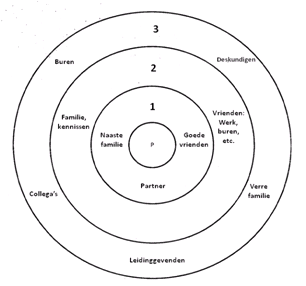 Voordelen sociaal netwerk
Je hoort ergens bij
Geeft begrip en respect
Zorgt voor steun in lastige tijden

Wat doet jouw sociale netwerk voor jou?
Motiveren en stimuleren
Stimuleren: een professional probeert de cliënt ergens van te overtuigen
Motiveren: De professional geeft een prikkel om iets te doen

Innerlijke motivatie
Externe motivatie
Manieren van motiveren
Geef het goede voorbeeld
Aansluiten bij het niveau van de cliënt
Vier successen 
Geef regelmatig complimenten
Aansluiten bij de behoefte van de cliënt
Piramide van Maslow
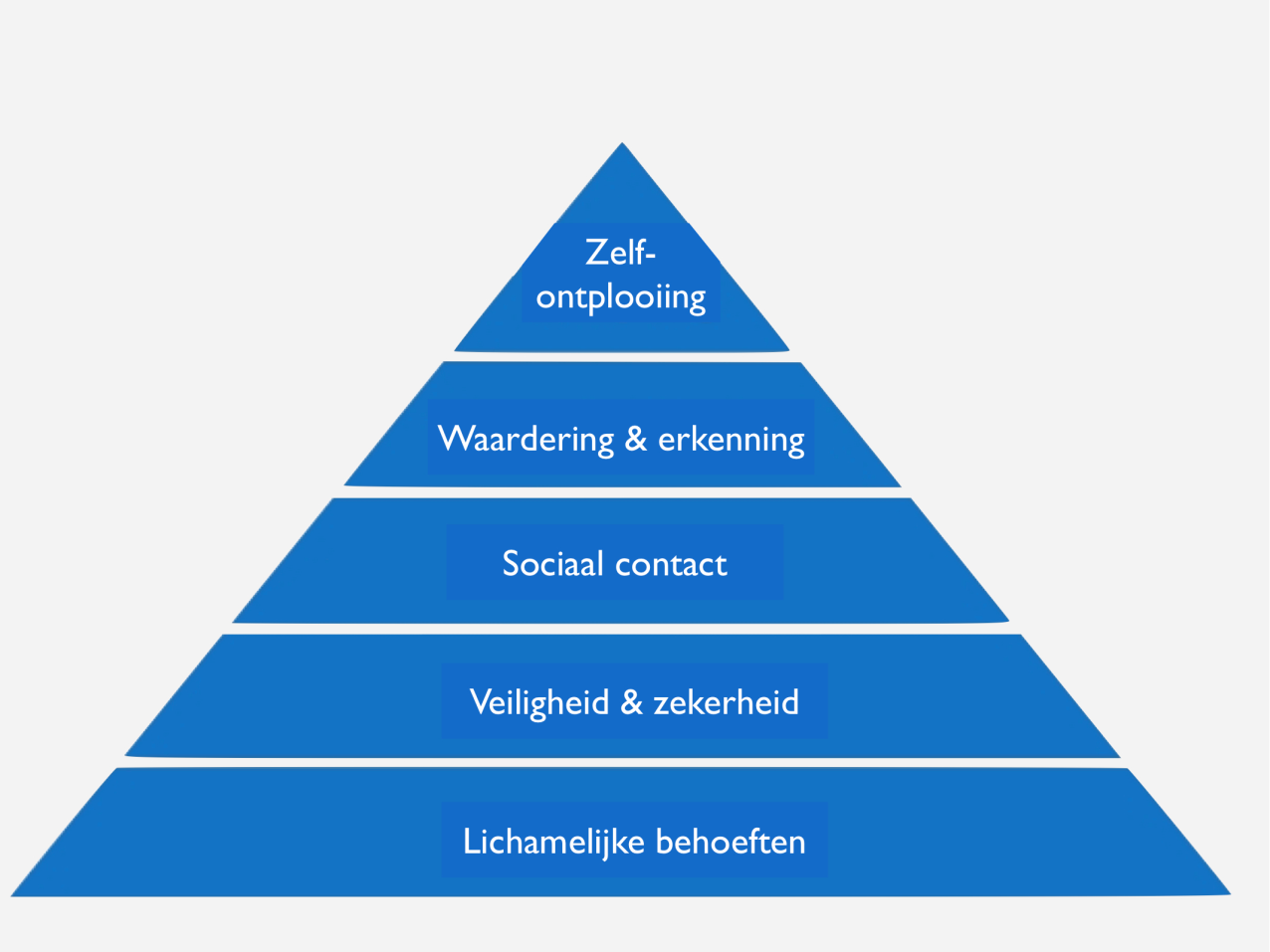 Scheppen van een veilige en uitdagende omgeving
Als een cliënt zich veilig en uitgedaagd voelt, dan wordt het geprikkeld in zijn ontwikkeling.

Voorbeelden:
Rustige hoekjes om te ontspannen
Kleurgebruik
Belevingshoeken
Opdracht
1. Maak een sociogram over jouw sociale omgeving.


2. Lees de kritische beroepssituatie van blz. 251/252. Zou jij kiezen voor oplossing A of B en waarom?